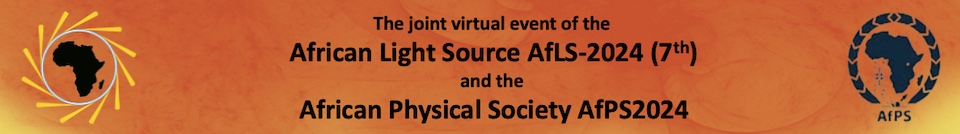 X-ray phase contrast imaging: An alternative approach to laboratory-based sourcesGideon chinamatira
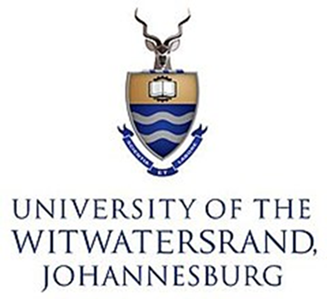 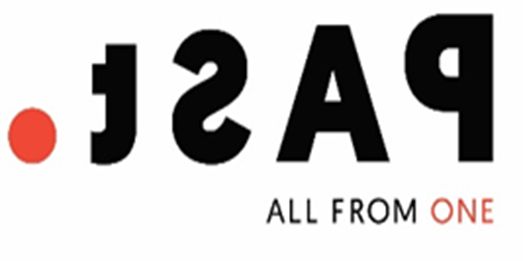 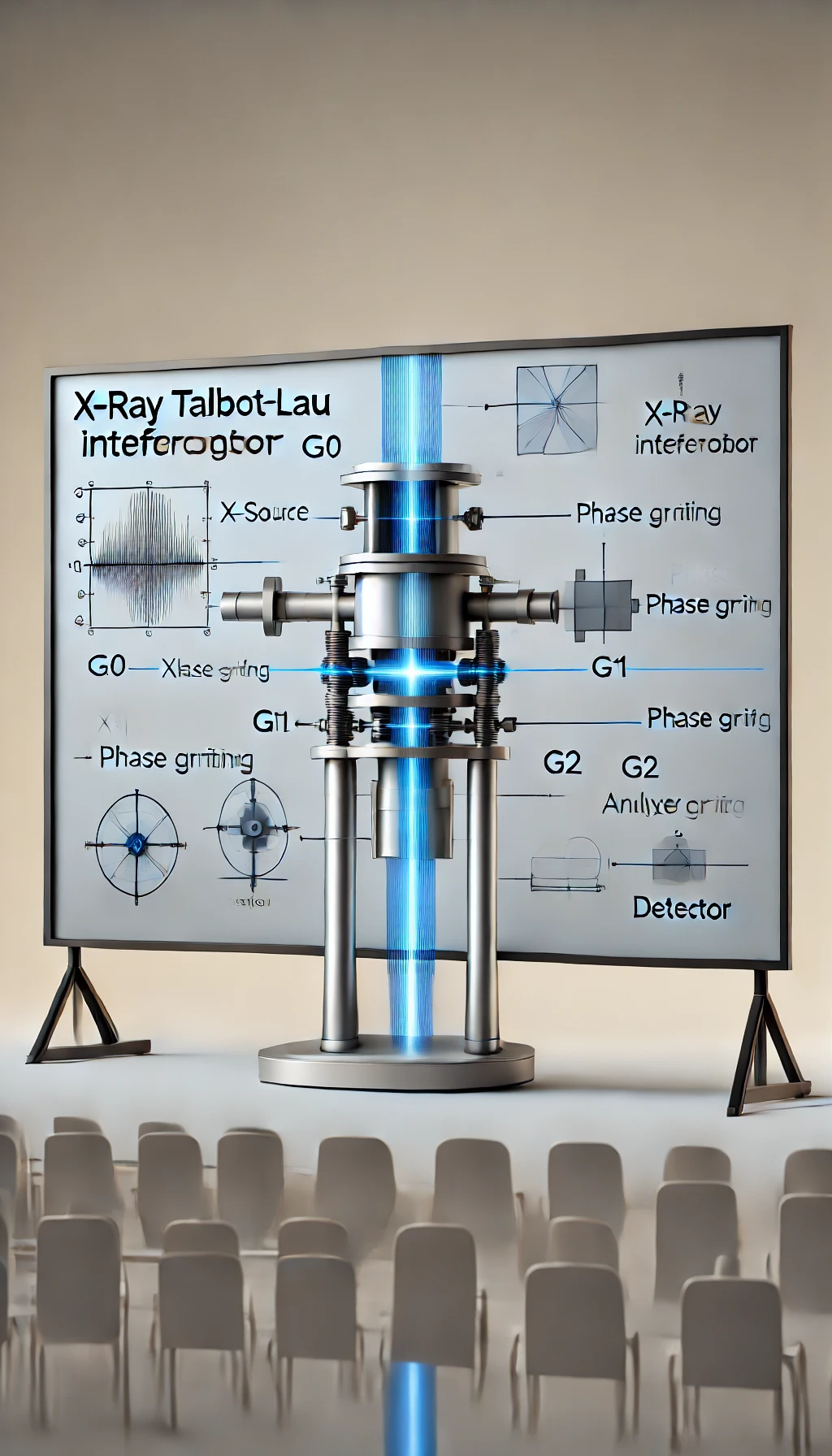 Outline
Introduction
Overview of conventional methods

Motivation
Goals of using the Talbot-Lau interferometer.

Methodology
System description, experimental setup and procedures.

Results
System performance (visibility, sensitivity, stability).
Imaging examples (circuit board and beetle).

Conclusion
Future work.

Acknowledgments
Introduction
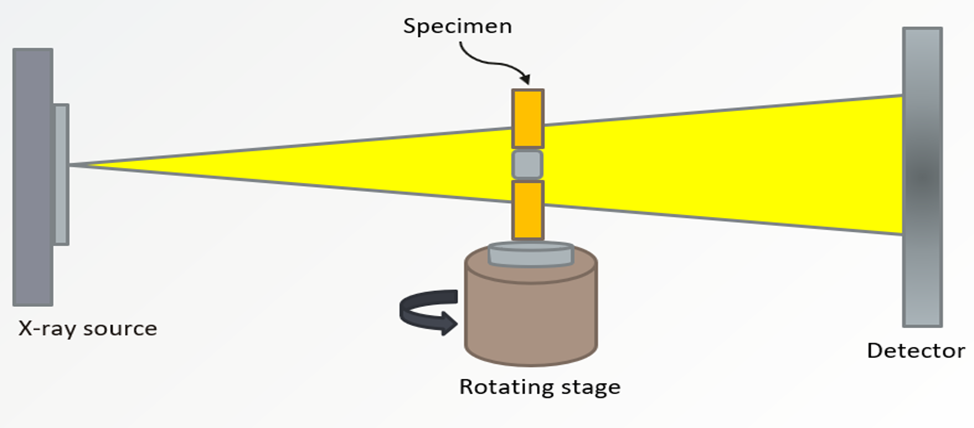 A schematic showing laboratory-based  X-ray computed tomography technique
Motivation……….
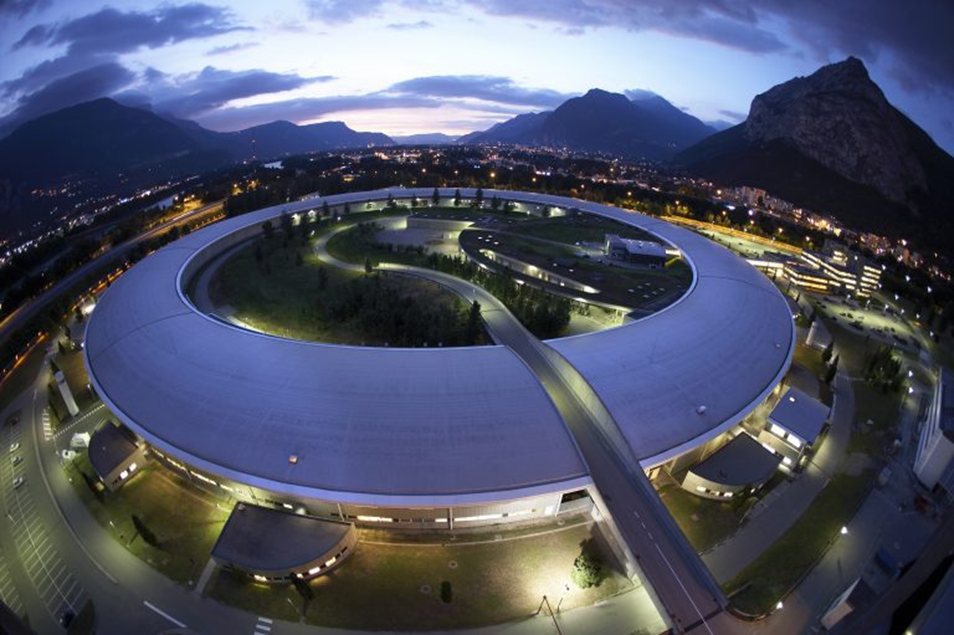 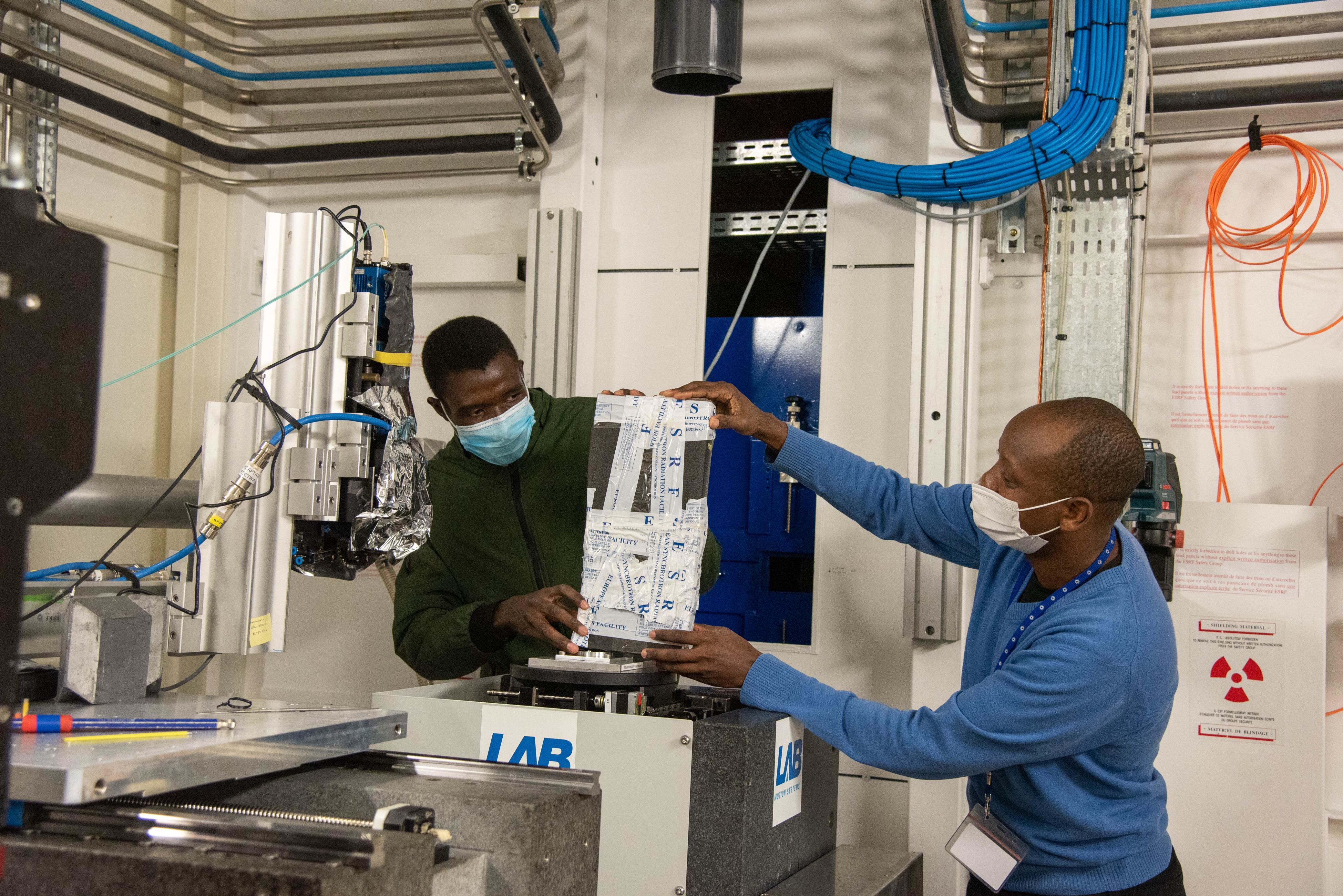 The Talint system
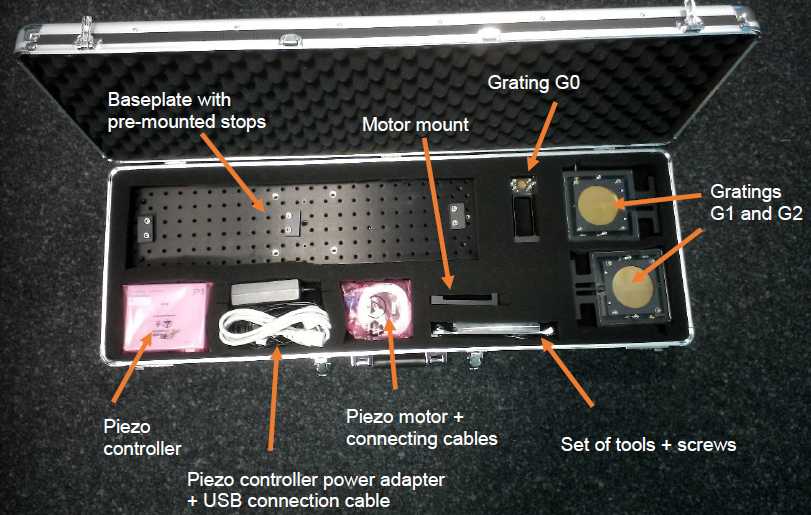 The TALBOT Lau interferometer
G0 (Source Grating) introduces spatial coherence to the X-ray beam.
G1 Introduces a phase shift to the X-rays, creating an interference pattern that is sensitive to the phase shifts induced by the sample.
The G2  grating is placed near the detector and is used to analyze the interference pattern by converting phase variations into intensity modulations.
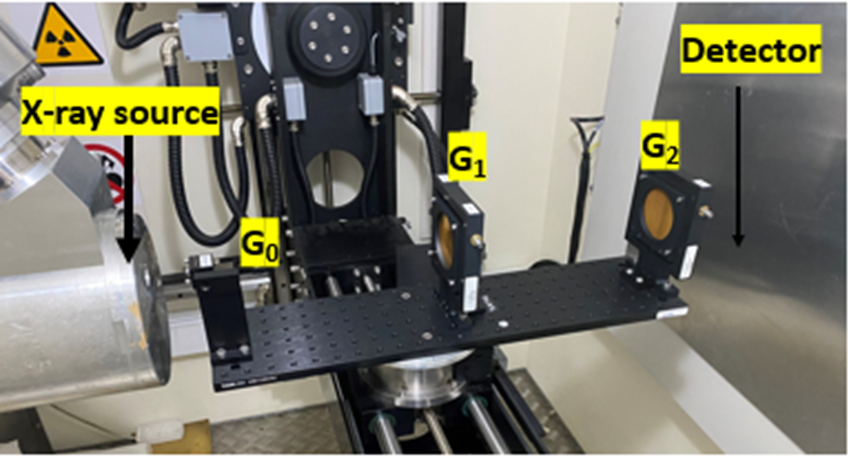 Moire fringe visibility
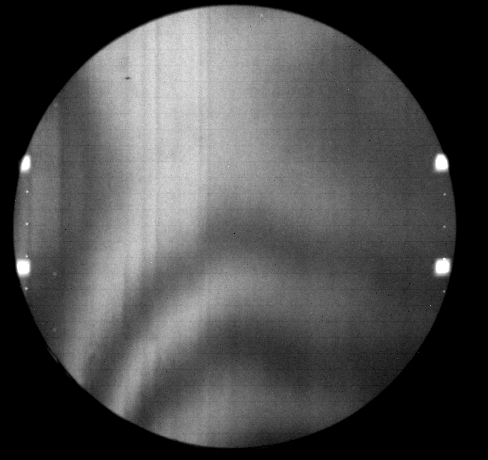 Phase Stepping
Image acquisitions with the Talint system are separated in two steps:

Perform phase stepping without sample for the reference

2. Perform a second phase stepping with the sample moved into the beam


Afterwards the stepping curves of each pixel are compared to obtain the alterations caused by attenuation, refraction and scattering. 
From this the absorption, dark field and phase contrast images can be calculated with a suitable software.
Phase stepping
We evaluate the acquired images during the phase stepping process by analysing each pixel. Each phase stepping results in a sinusoidal intensity curve for each pixel. 
The sinusoidal curve recorded in the reference image is modified by the sample due to attenuation, refraction, and scattering effects.
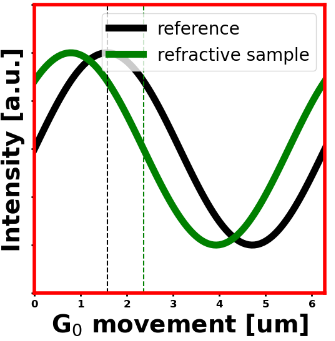 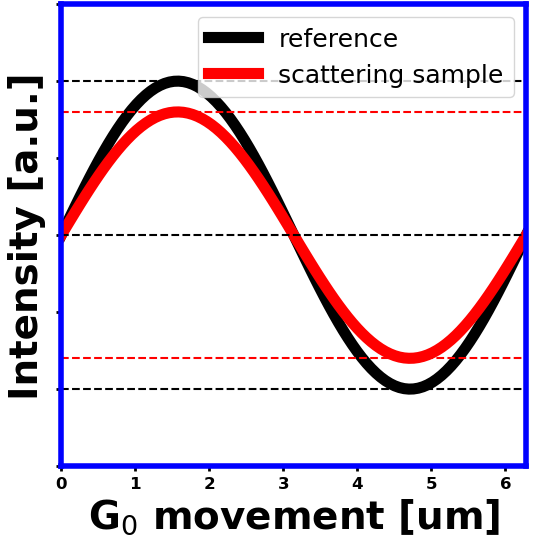 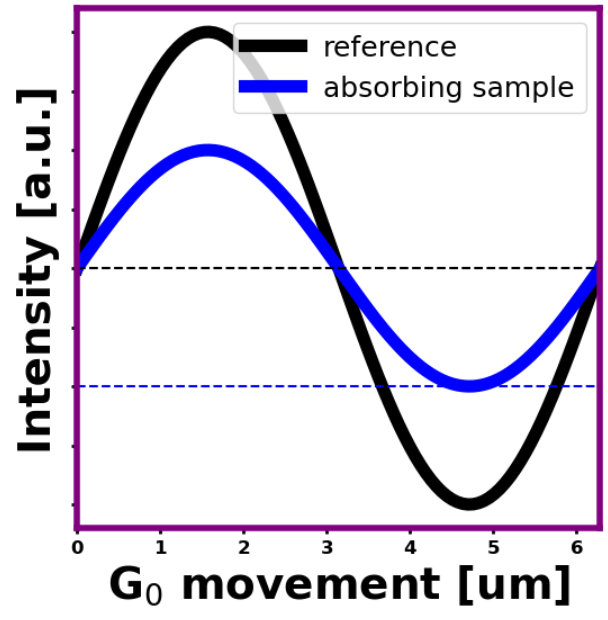 a
b
c
Intensity curves plotted to illustrate phase-stepping in one pixel. The black solid line depicts the reference phase-stepping with no sample in the beam. The blue, green and  red curves depict alterations due to a sample in the beam caused by a) attenuation, b) refraction and c) scattering.
Visibility of the talint system
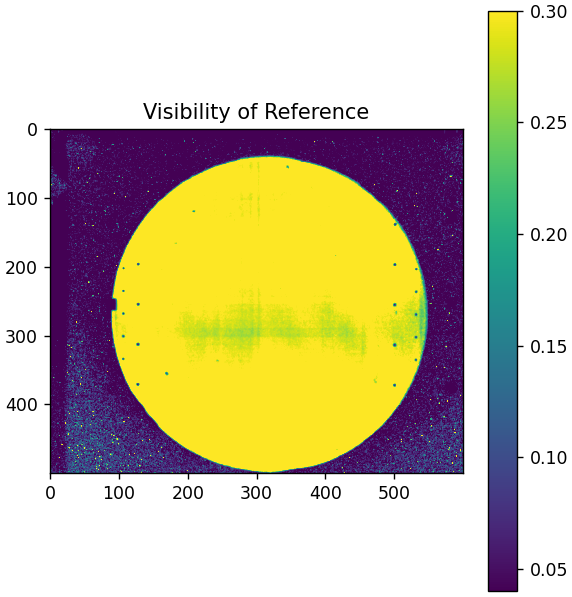 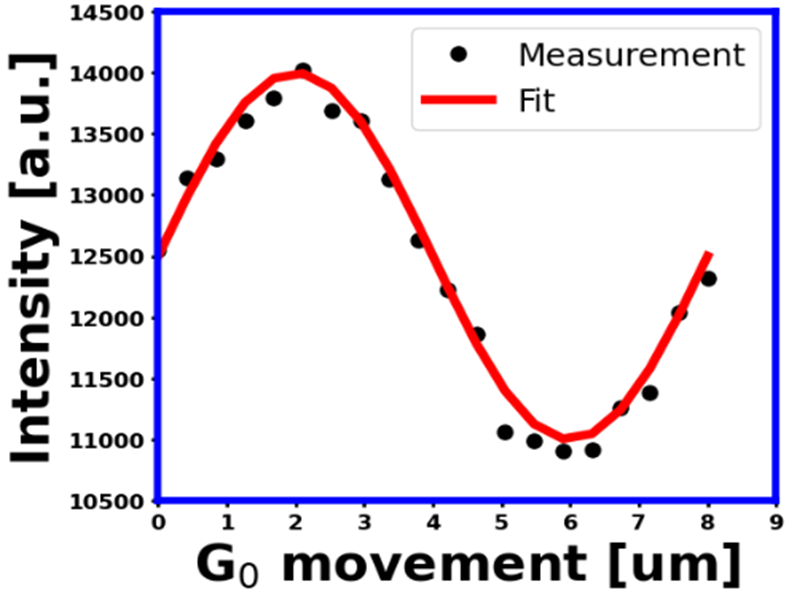 Flatfield measurements acquired with the Talint lab system at the Wits University MicroCT facility a) reference stepping curve measured in a single pixel with a stepsize of 0.2 μm. b) Visibility distribution of the Talint lab system
Visibility of the talint system
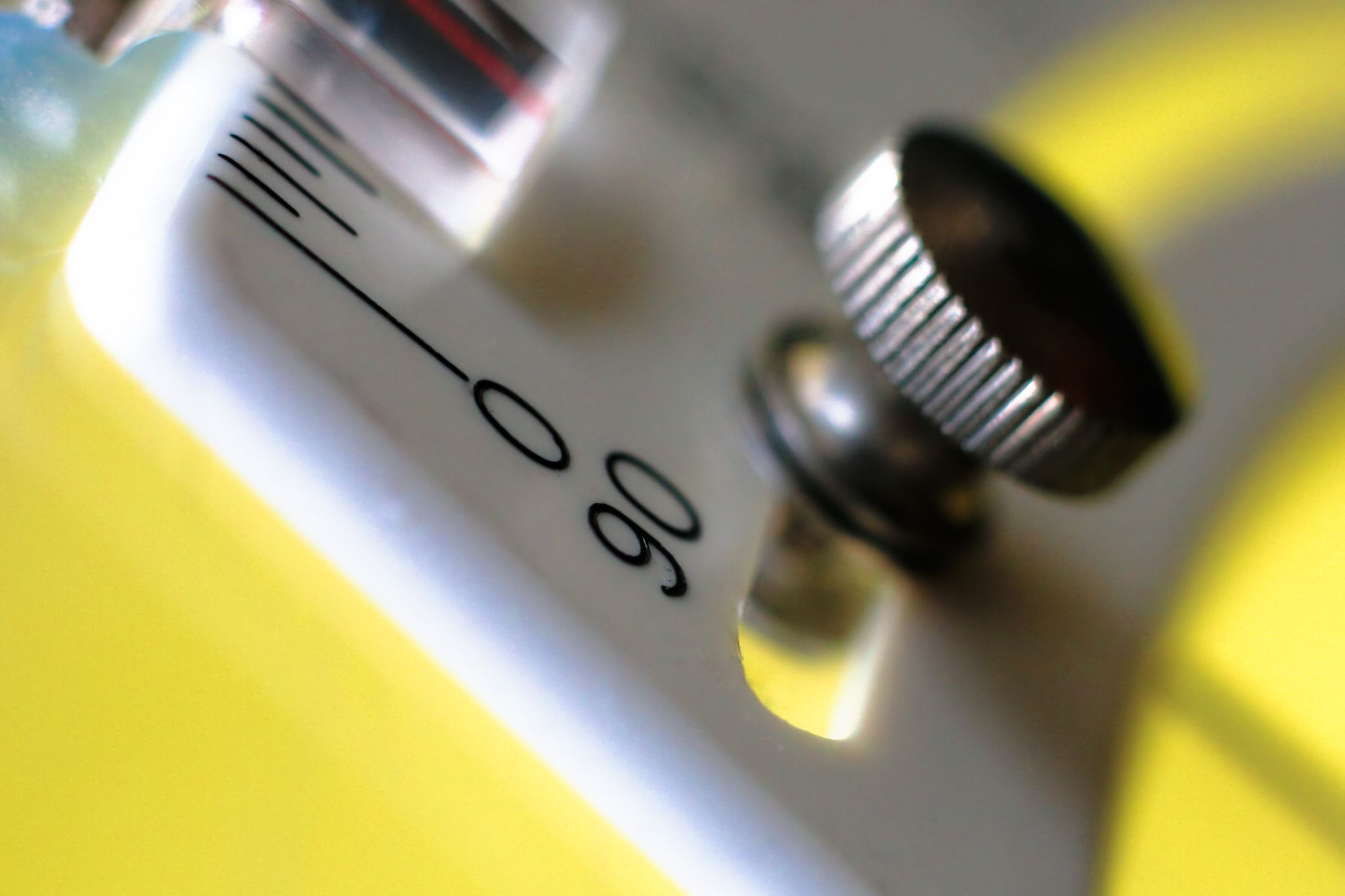 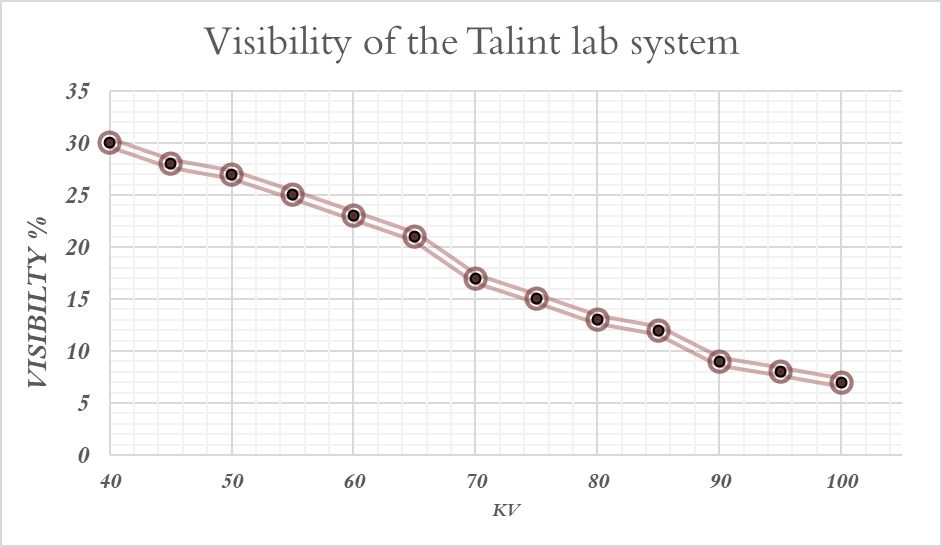 Phase stepping and stability
Mechanical systems often encounter hysteresis, where the displacement of the motor doesn't precisely correspond to the input signal due to internal friction and material properties.

These stability measurements allow for reliable imaging, ensuring that any changes in the observed patterns are due to the sample's properties and not fluctuations in the system
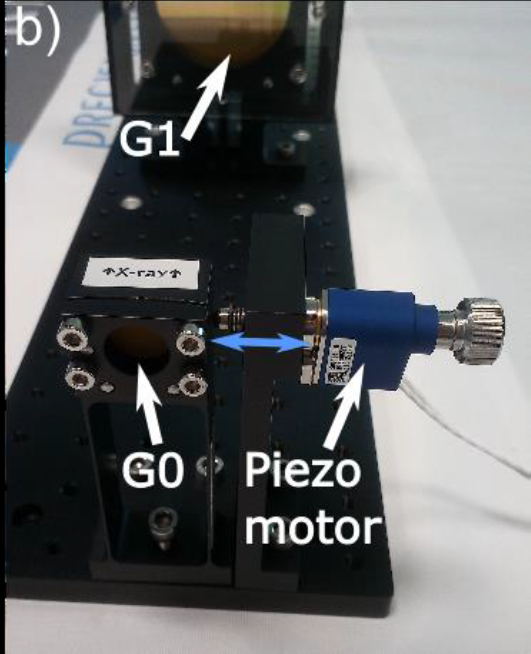 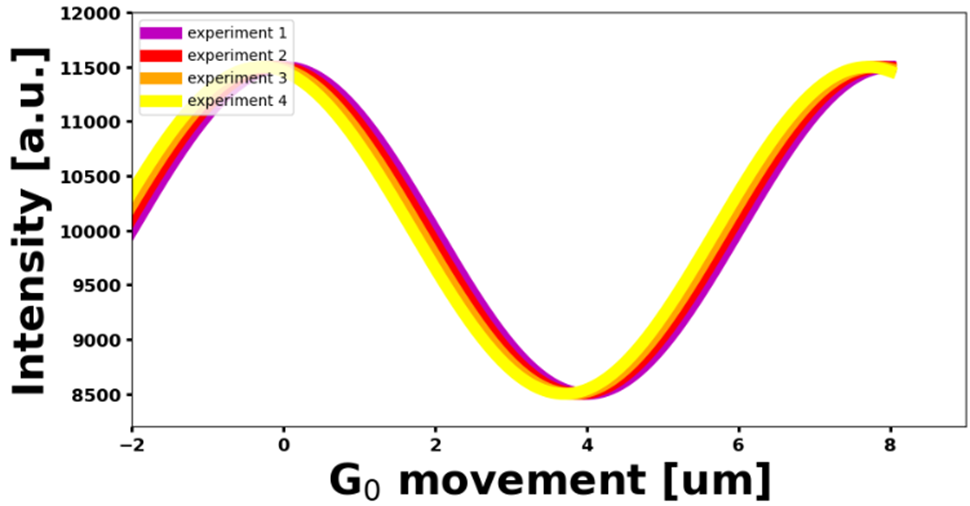 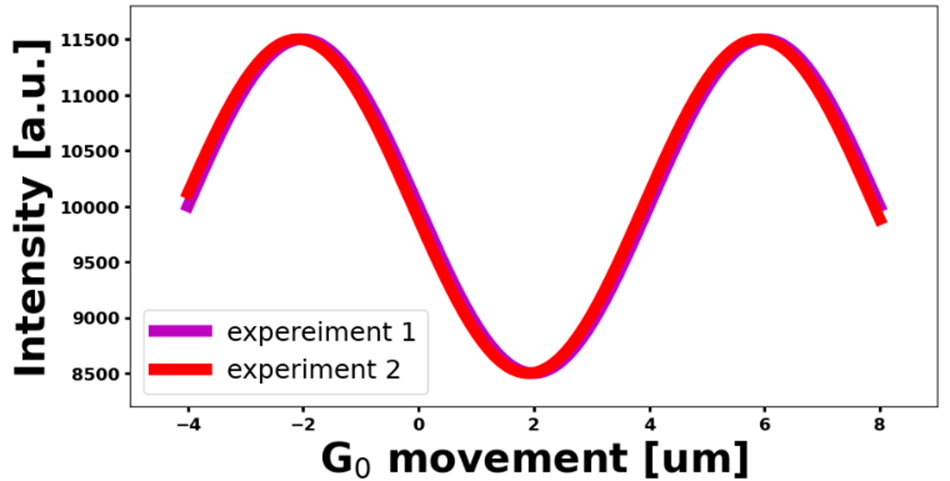 Phase stepping and stability
Grating sensitivity
Sensitivity in this context refers to the ability of the imaging system to detect and measure small variations in the phase shift caused by the sample. 
As the sample moves closer to G1, the phase contrast images becomes sharper enhancing the detail of the captured images. This observation highlights the significance of the sample's placement in relation to the grating for achieving optimal imaging results.
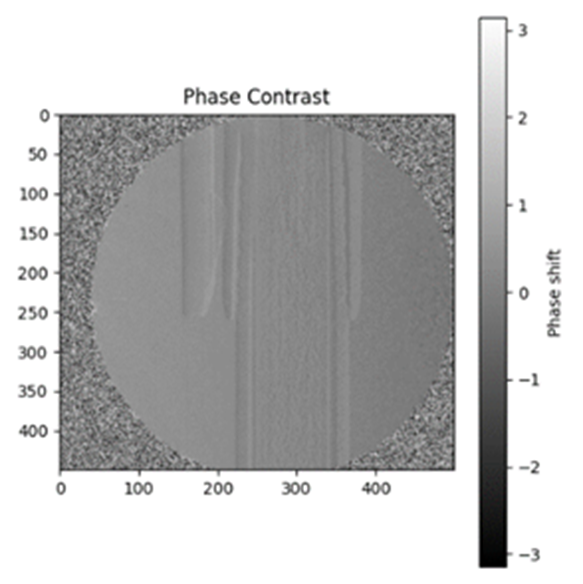 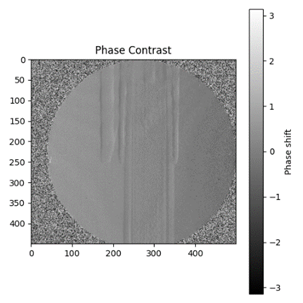 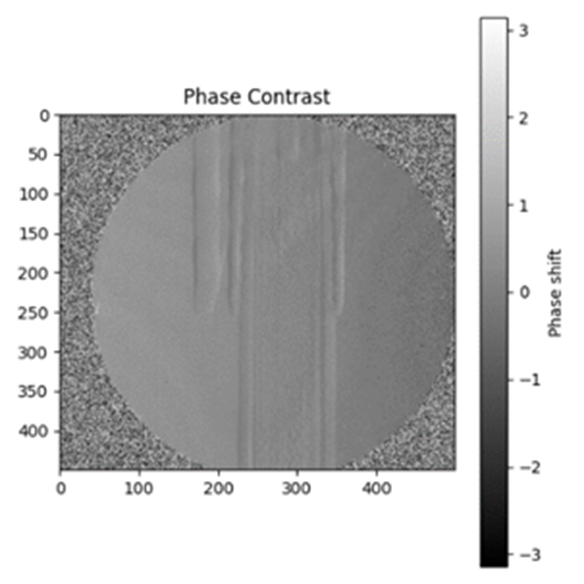 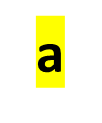 b
c
Grating sensitivity with varying distance from G1 ,  (a=13cm), (b= 8cm) and (c= 3cm).
Grating sensitivity
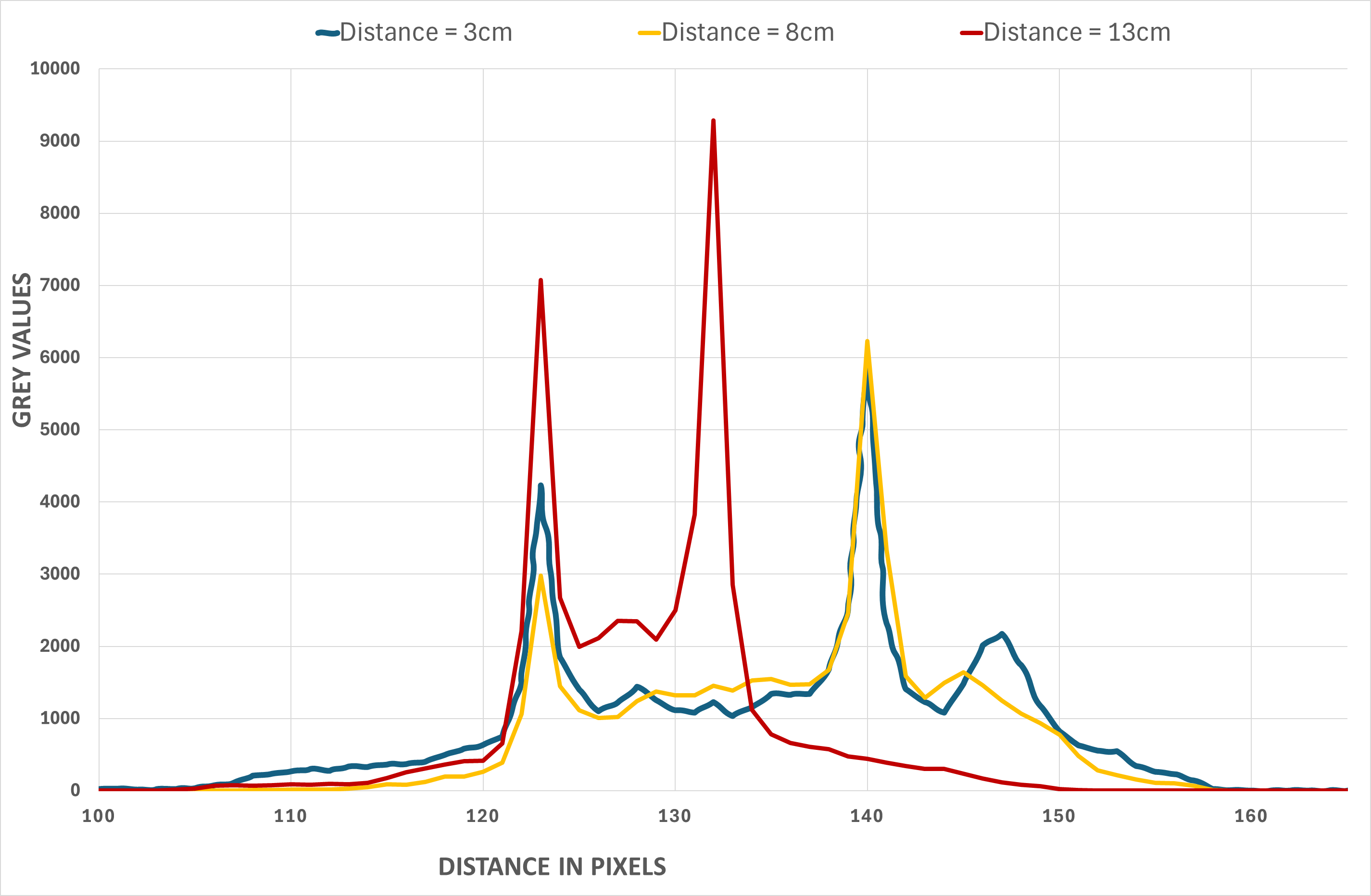 Histogram analysis of phase contrast images  captured at  3  different distances from  G1
Results
The absorption, dark field and phase contrast imaging techniques provide complementary information about the internal structure of a circuit board, enabling a more comprehensive analysis by combining details about material and its  features
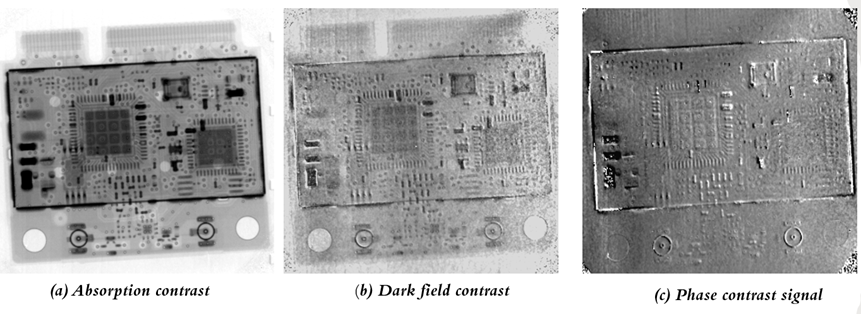 c
b
a
Displaying (a) absorption, (b)dark-field, and (c)phase contrast images of a circuit board obtained using the Talint system
Results
The absorption, dark field and phase contrast imaging techniques provide complementary information about the internal structure of the beetle, enabling a more comprehensive analysis by combining details about material and its  features.
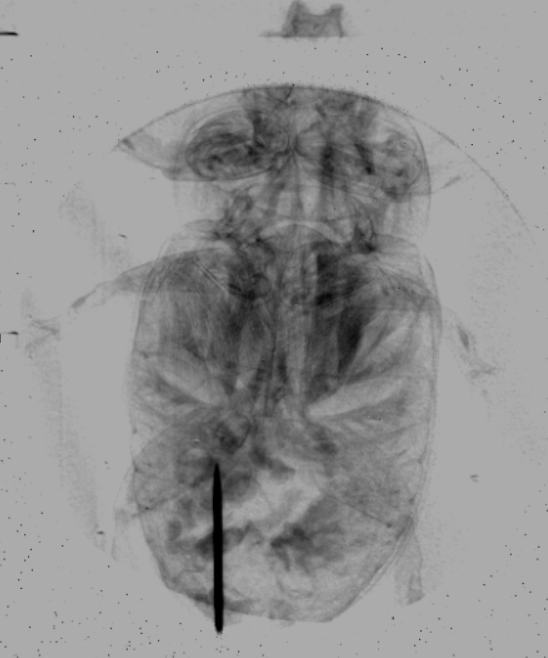 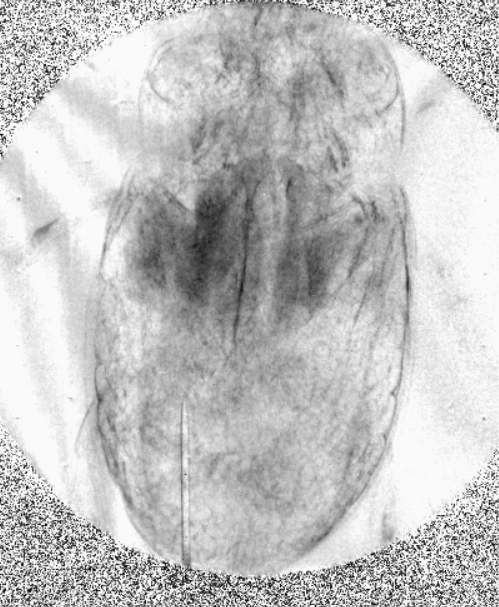 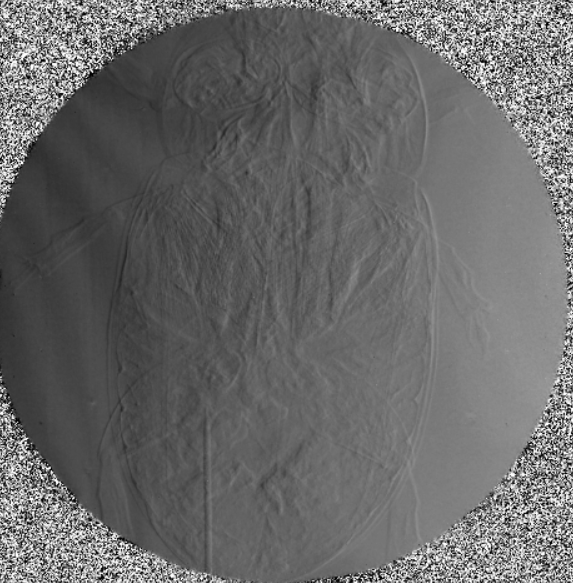 a
b
c
Displaying (a) absorption, (b)dark-field, and (c)phase contrast images of a beetle obtained using the Talint system
Future work….
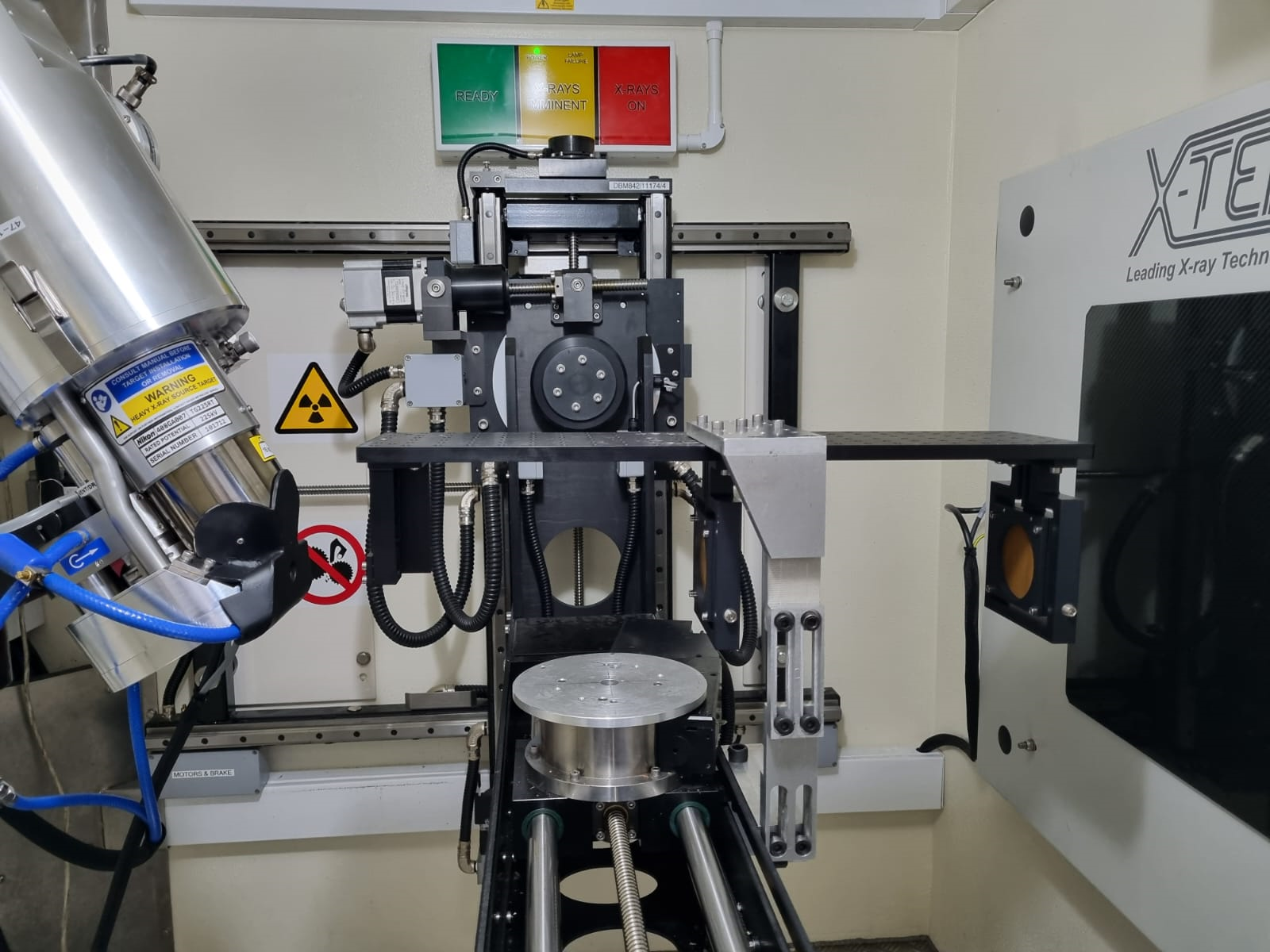 Acknowledgements
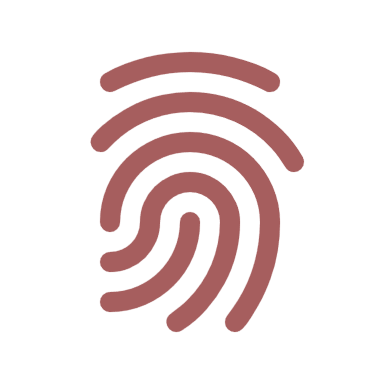 Supervisors
K. Jakata (Diamond Light Source)
H. Masenda (Wits) 
A. Du Plessis (Stellenbosch)

Financial Support
Palaeontological Scientific Trust (PAST).
Thank you
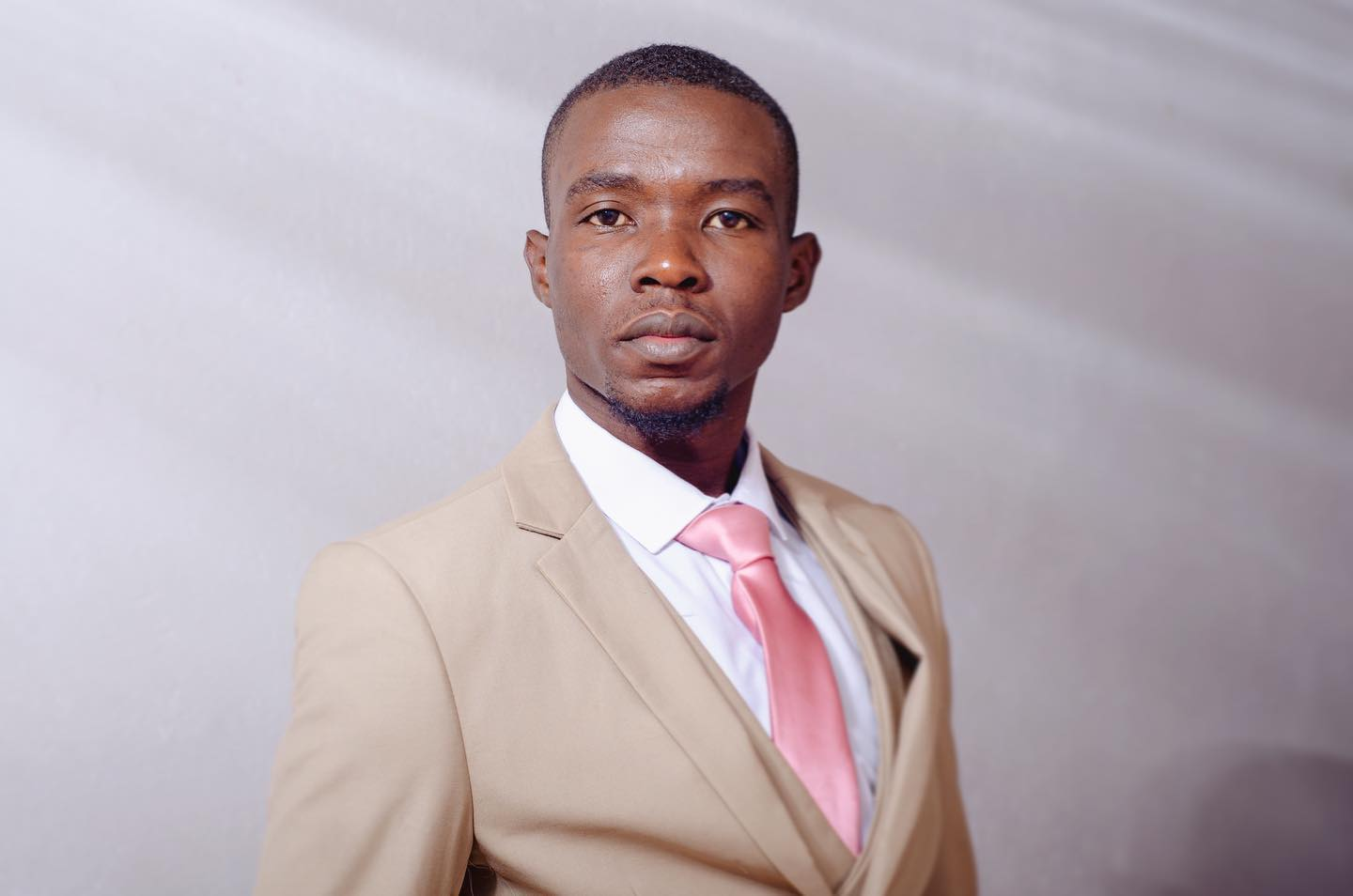 Gideon Chinamatira
gideon.chinamatira@wits.ac.za
https://www.linkedin.com/in/gideon-chinamatira/
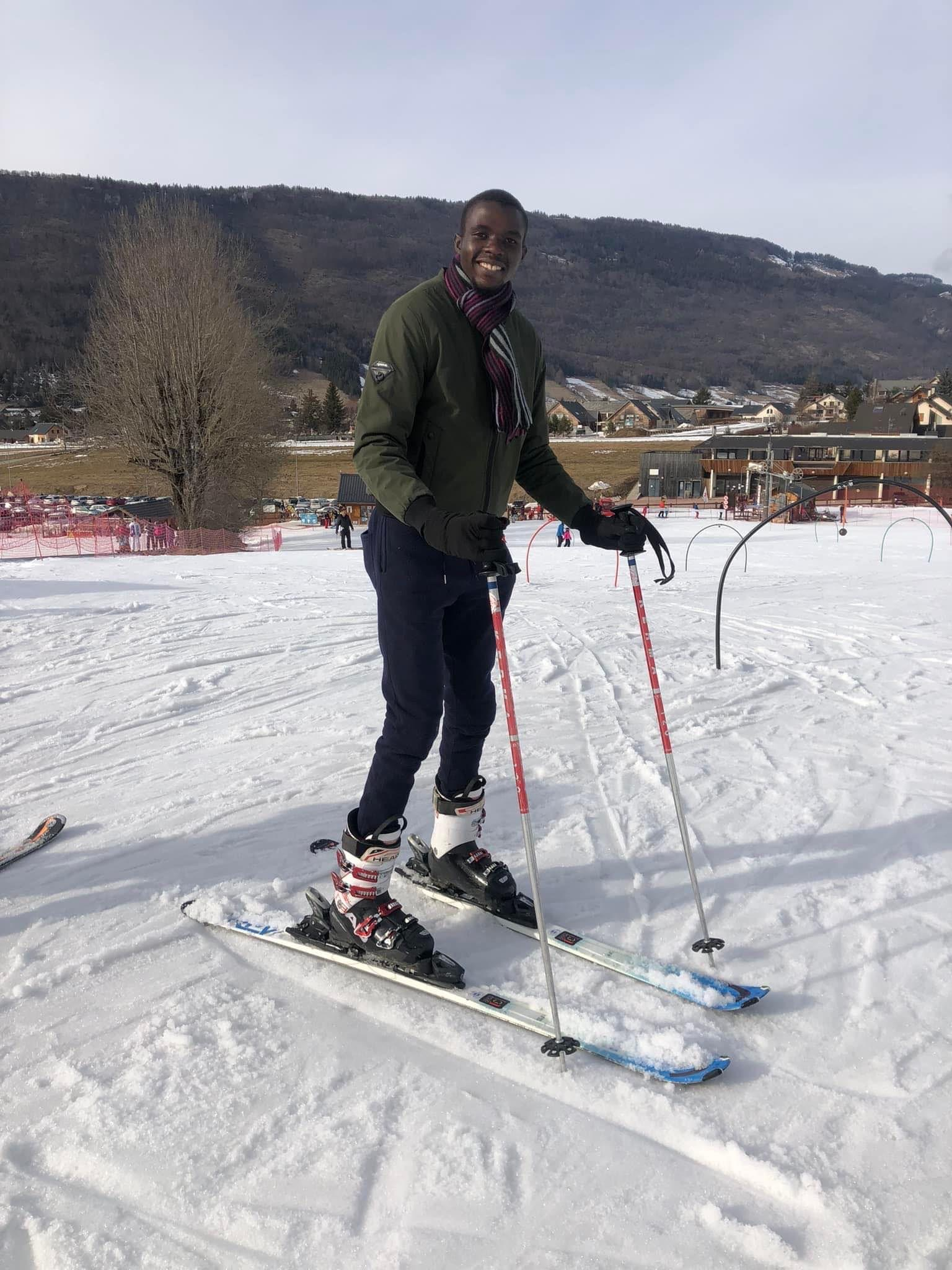 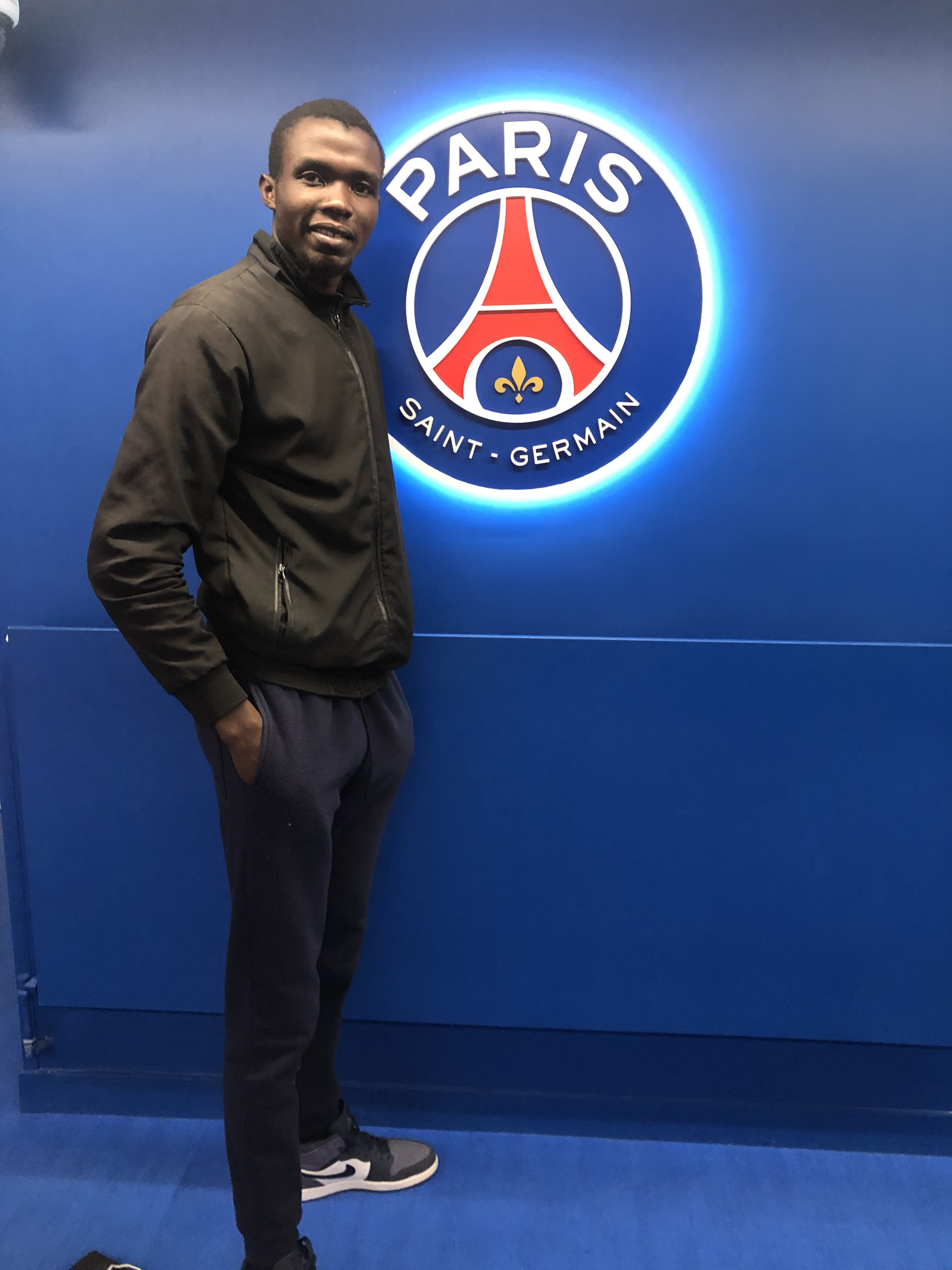 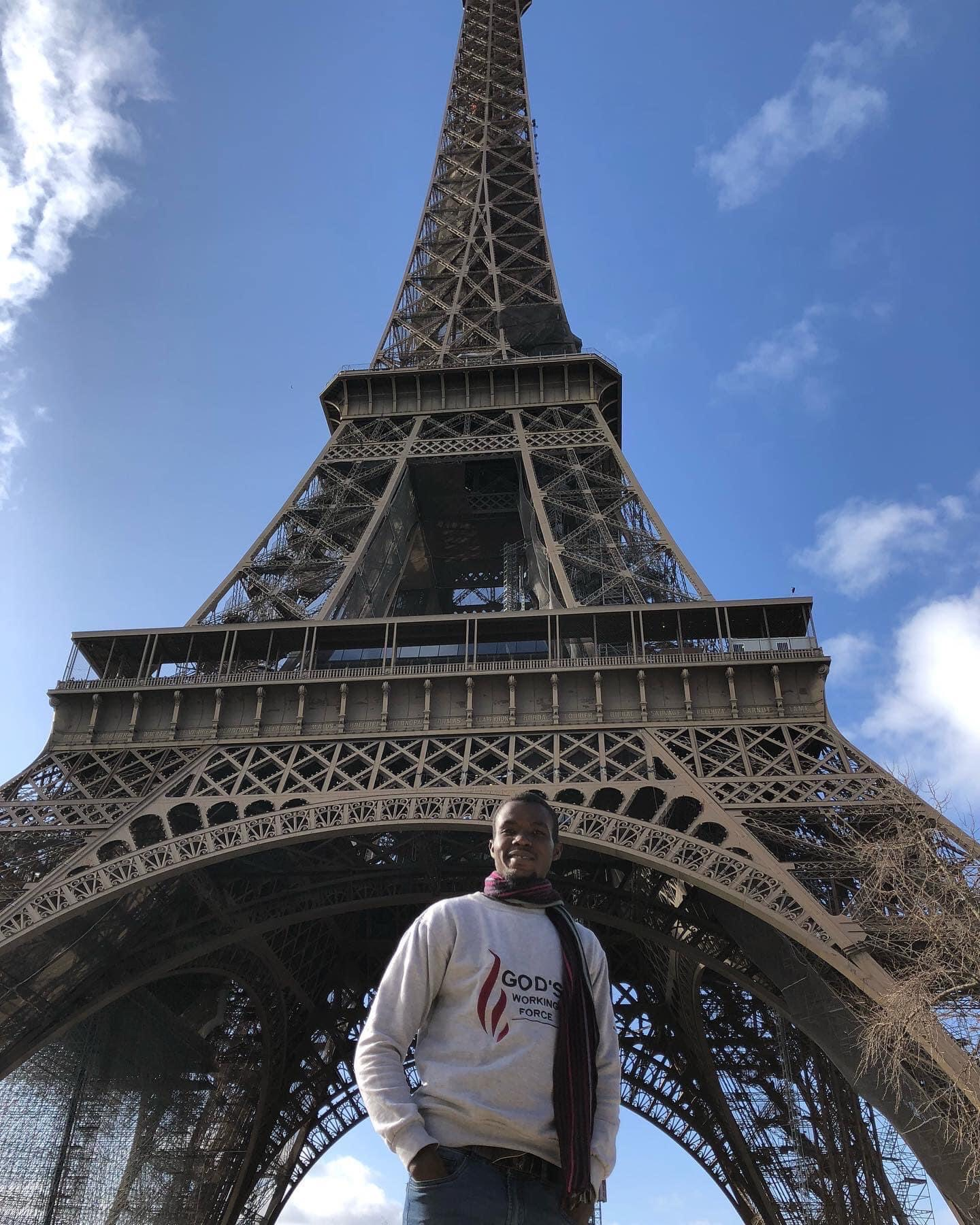 20